Thema
17.07.2018
©  2009  UNIVERSITÄT ROSTOCK | Fakultät für Maschinenbau und Schiffstechnik
Gliederung (Beispiel)
Motivation
Zielsetzung
Überschrift 1
Überschrift 2
Überschrift 3
Überschrift 4
Zusammenfassung
Ausblick
17.07.2018
©  2009  UNIVERSITÄT ROSTOCK | Fakultät für Maschinenbau und Schiffstechnik
2
Gliederung (Beispiel)
Motivation
Zielsetzung
Überschrift 1
Überschrift 2
Überschrift 3
Überschrift 4
Zusammenfassung
Ausblick
17.07.2018
©  2009  UNIVERSITÄT ROSTOCK | Fakultät für Maschinenbau und Schiffstechnik
3
1. Motivation
Quelle: https://www.beispiel.de/
17.07.2018
©  2009  UNIVERSITÄT ROSTOCK | Fakultät für Maschinenbau und Schiffstechnik
4
Vielen Dank für Ihre Aufmerksamkeit!
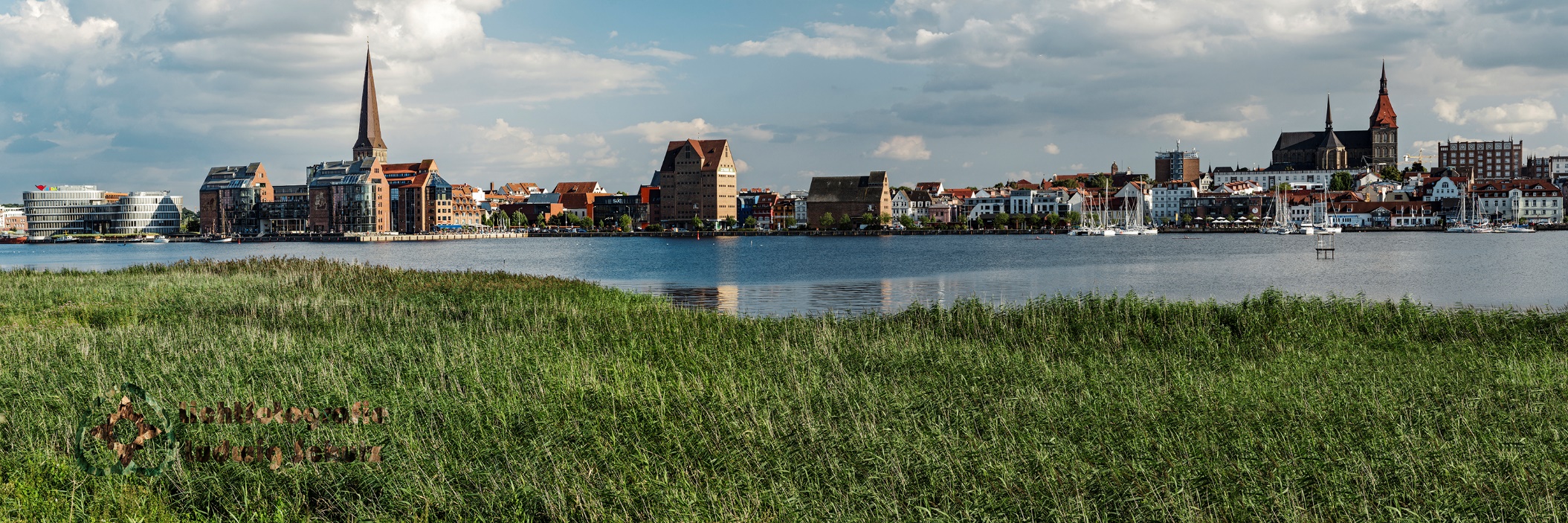 17.07.2018
©  2009  UNIVERSITÄT ROSTOCK | Fakultät für Maschinenbau und Schiffstechnik
5